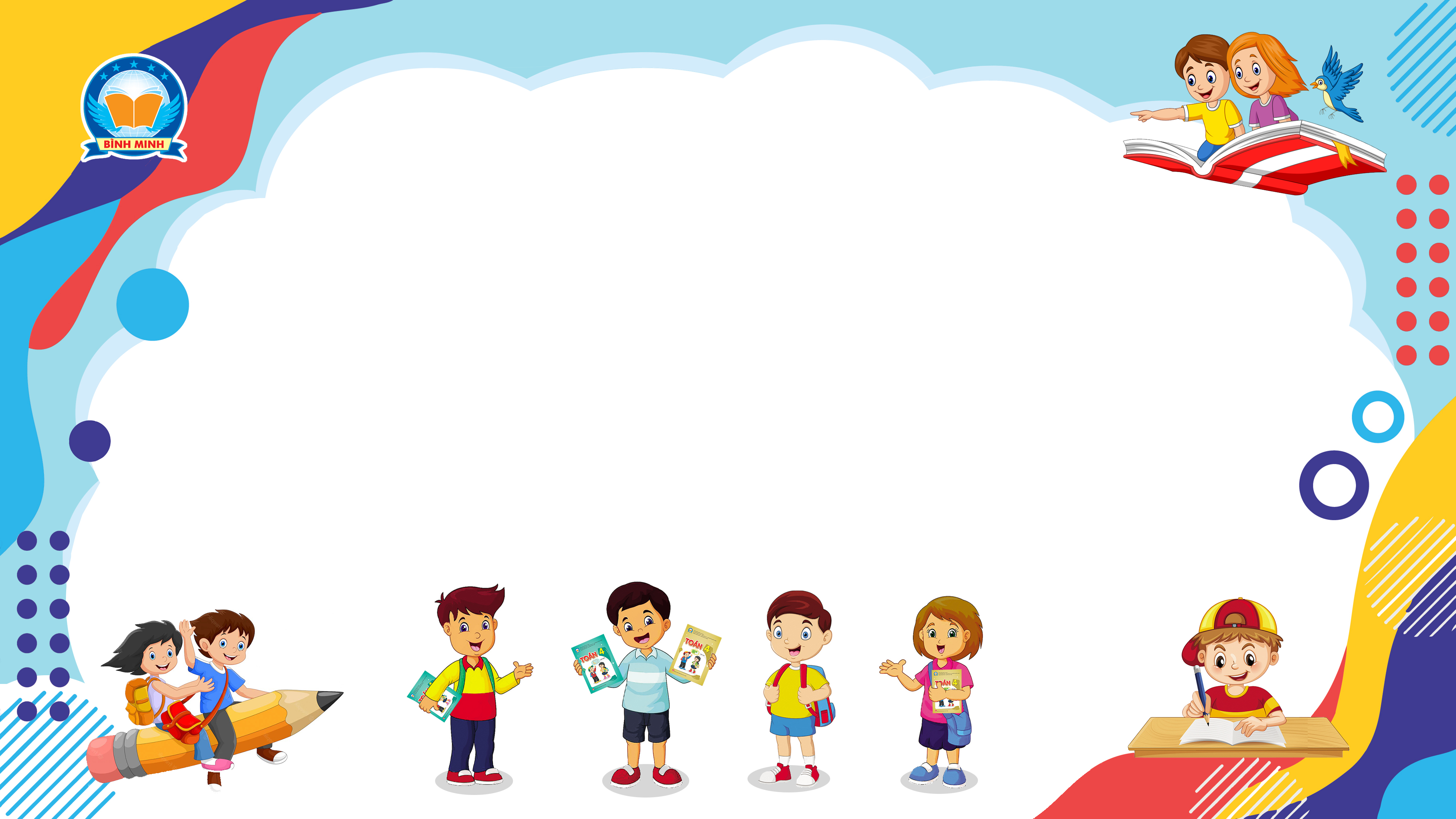 Bài 114
LUYỆN TẬP
(Sách giáo khoa Toán 3 - Tập hai - Trang 30)
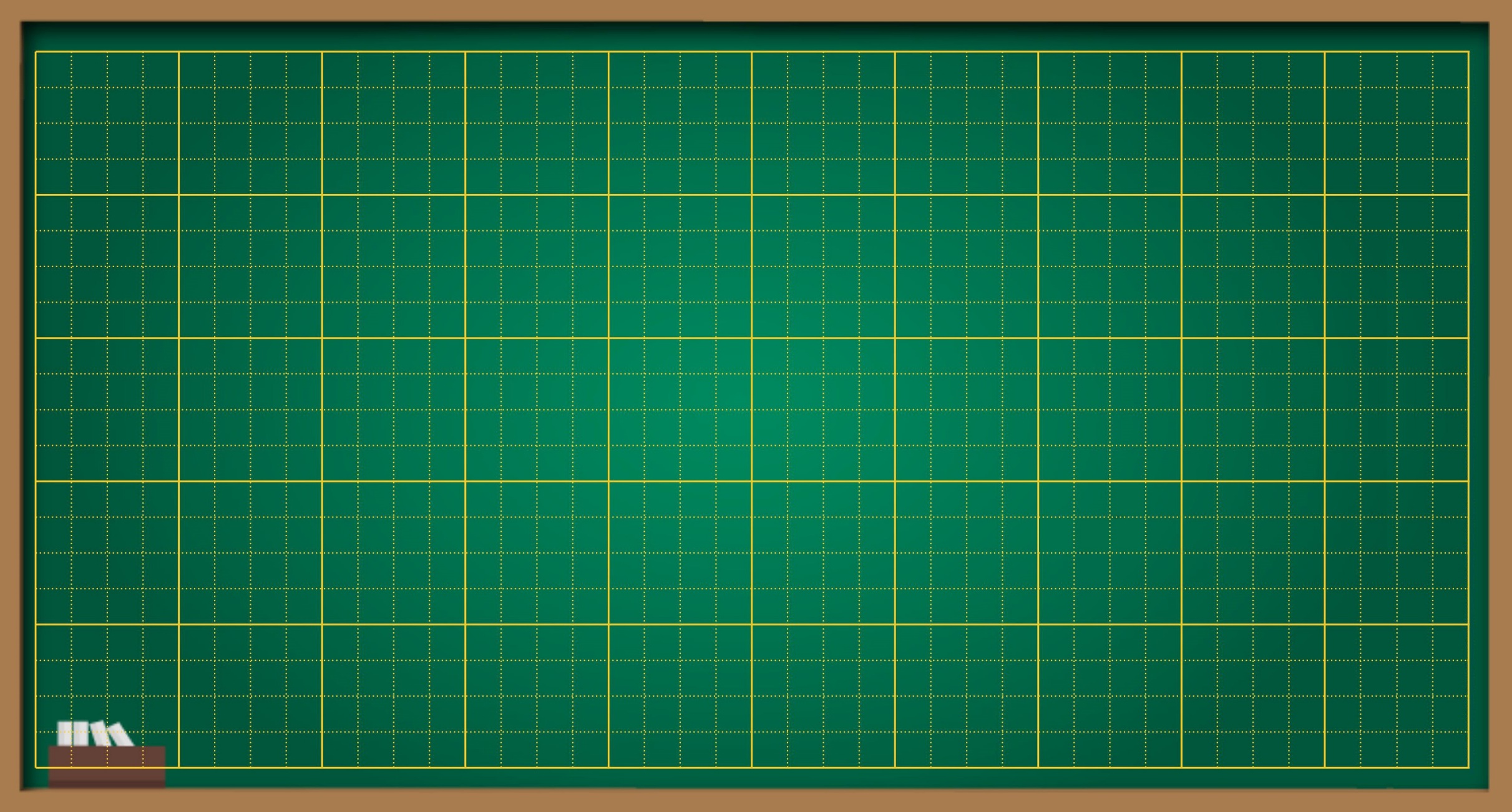 Thứ … ngày … tháng … năm ….
Bài 114
Luyện tập
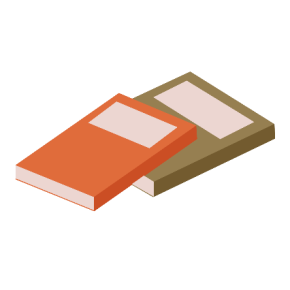 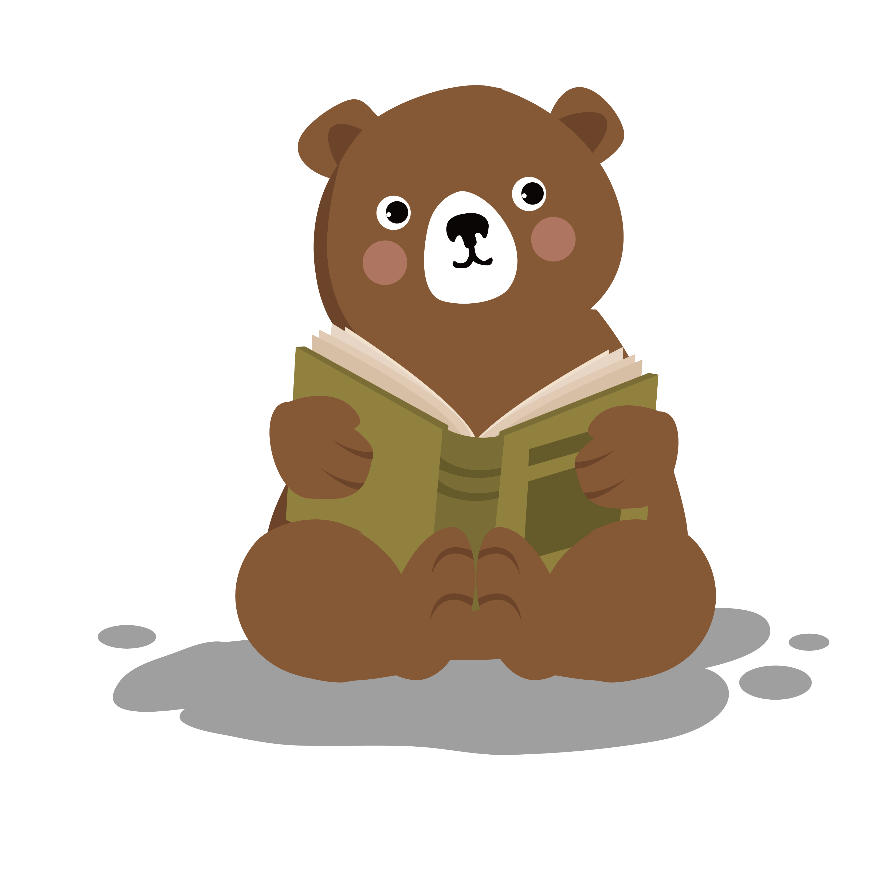 KHỞI ĐỘNG
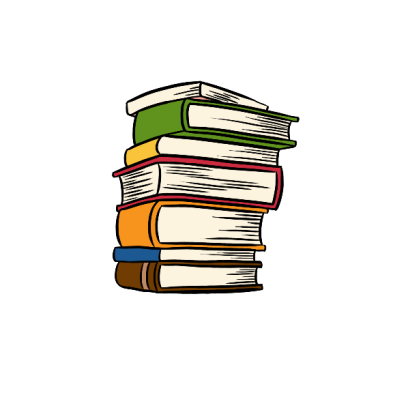 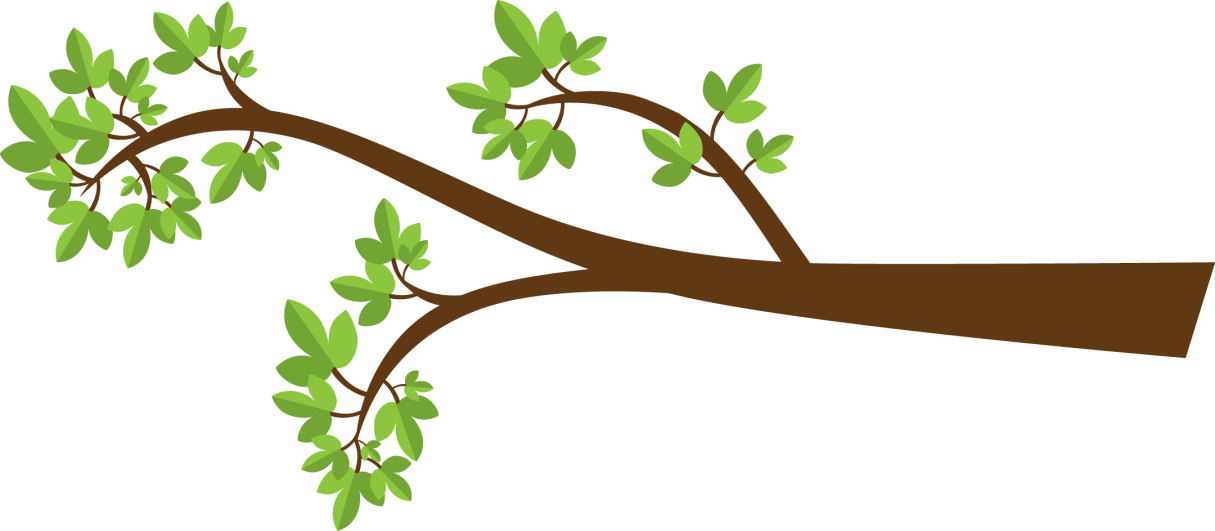 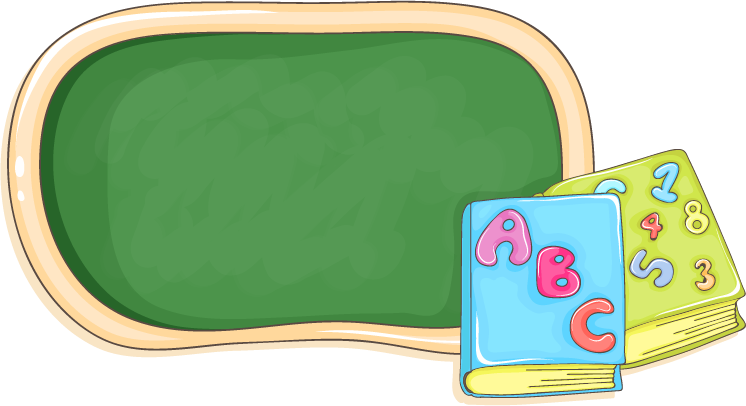 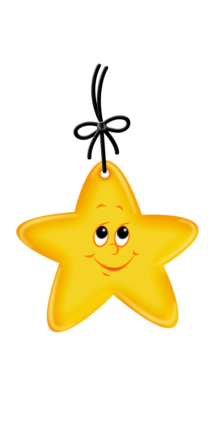 Gam là đơn vị đo:
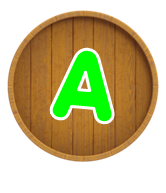 Thời gian
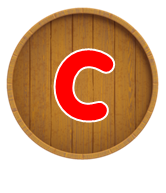 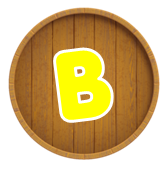 Độ dài
Khối lượng
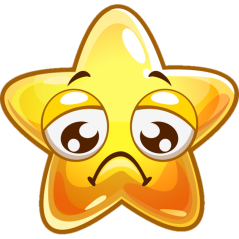 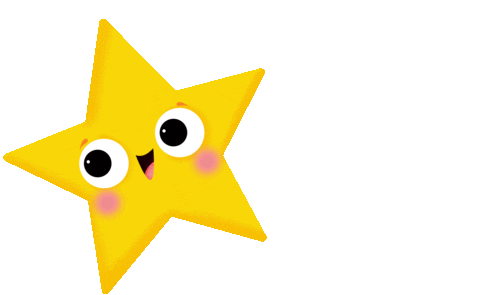 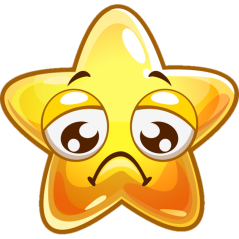 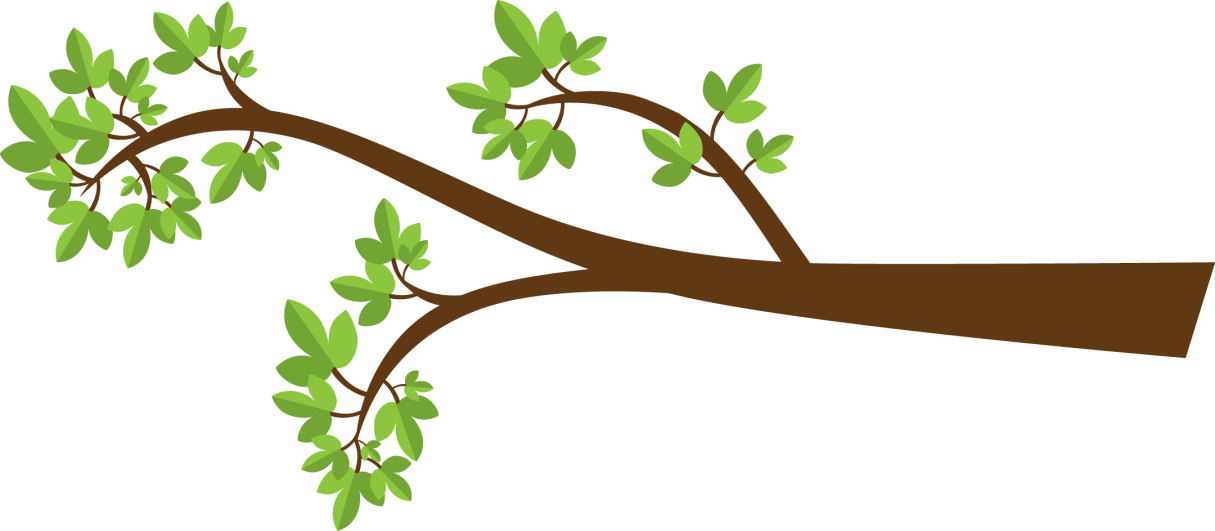 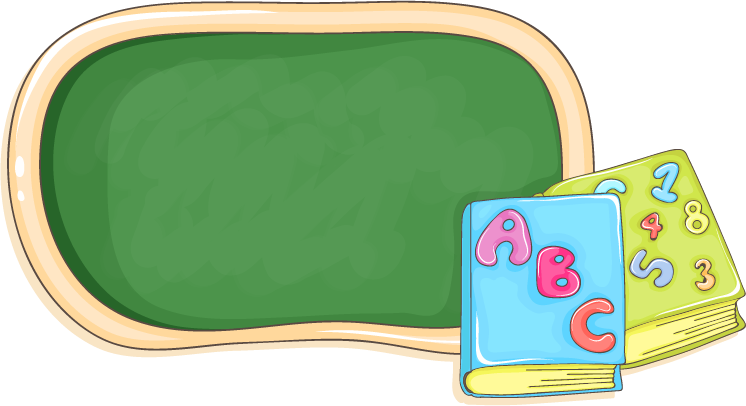 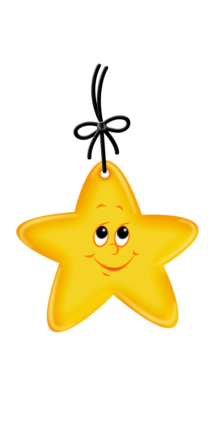 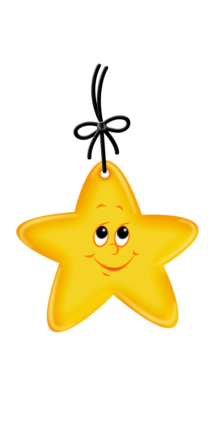 Gam được viết tắt là:
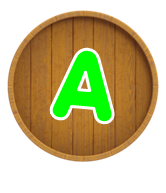 ga
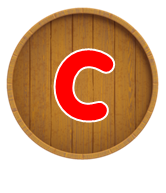 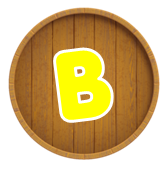 gm
g
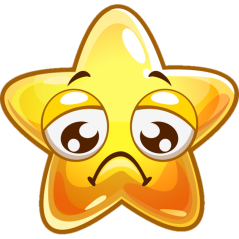 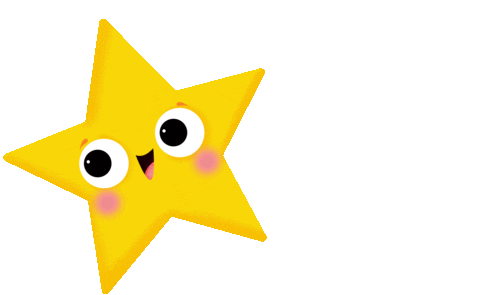 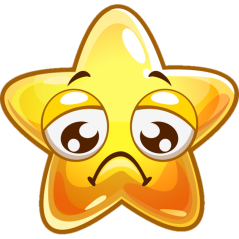 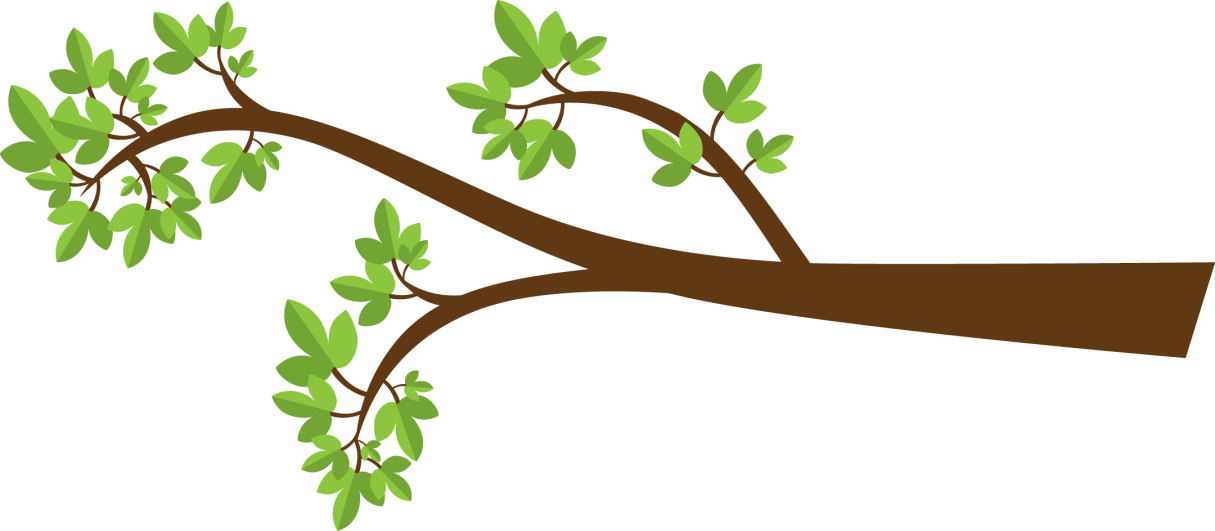 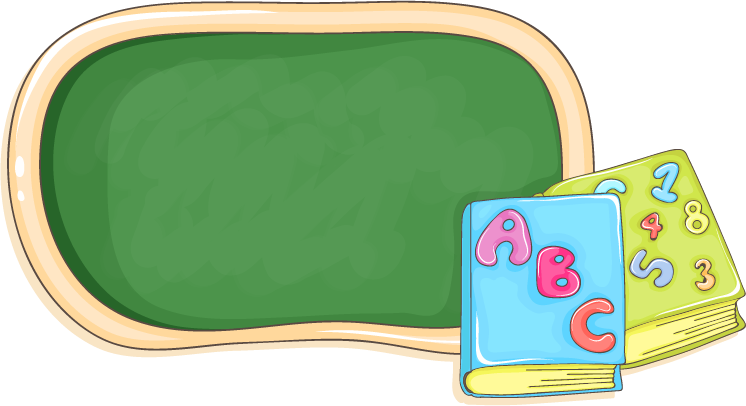 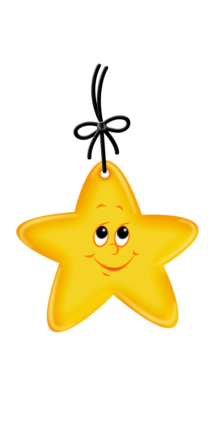 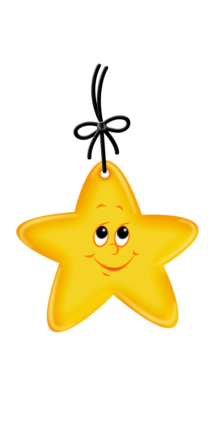 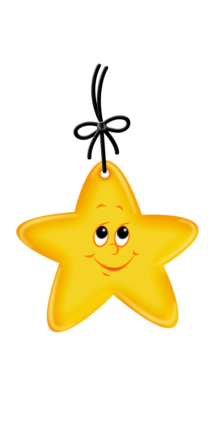 1 kg = ? g
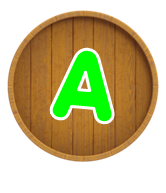 10
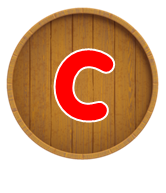 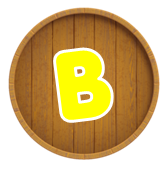 100
1 000
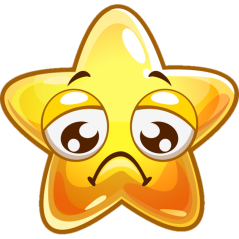 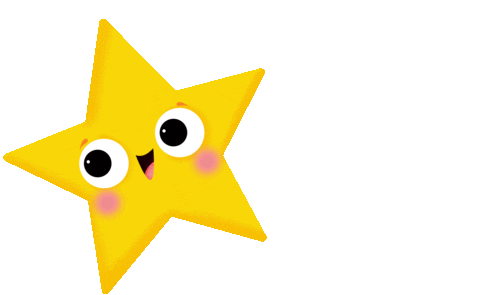 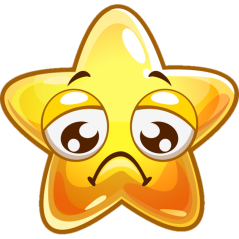 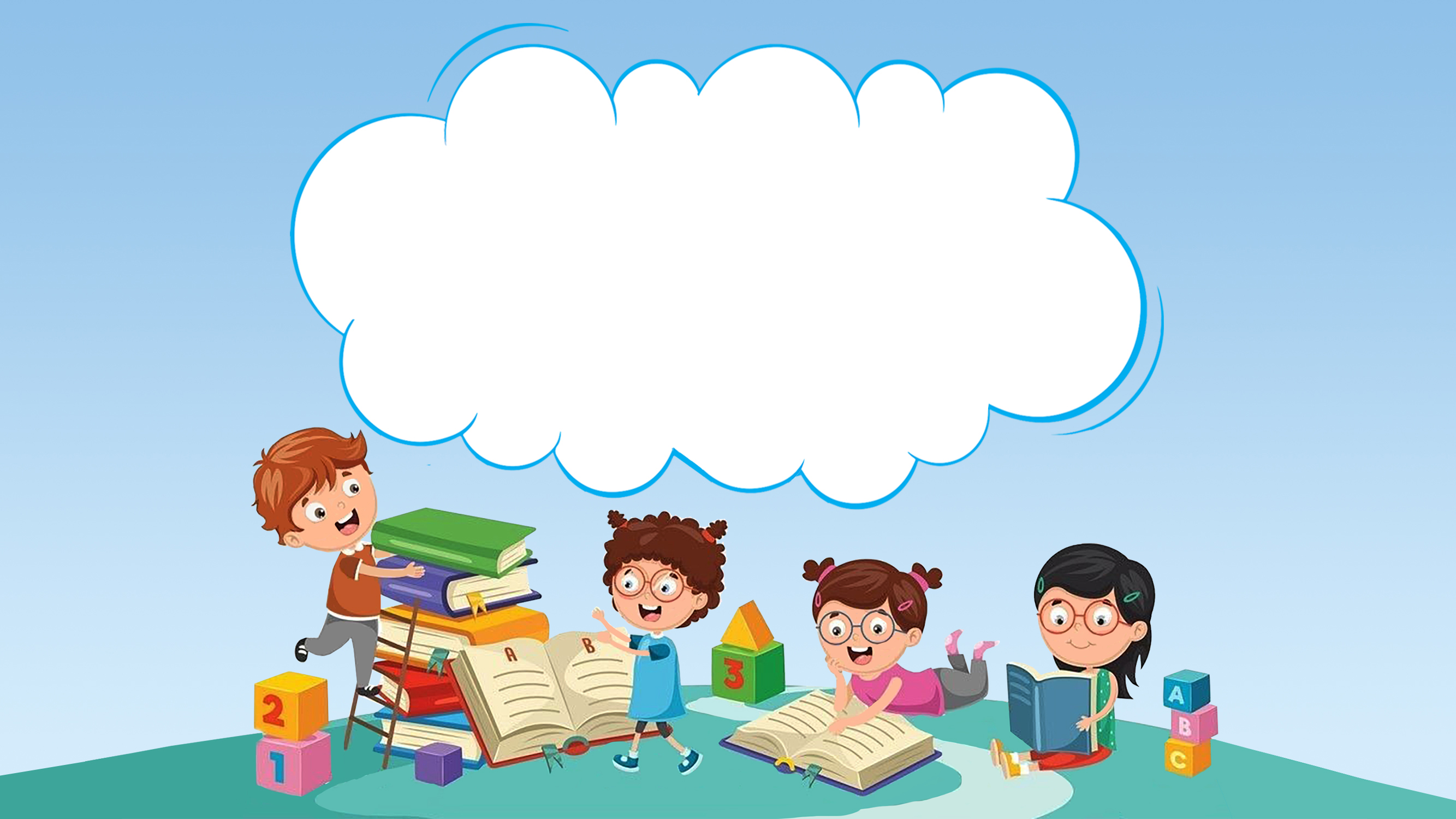 THỰC HÀNH
LUYỆN TẬP
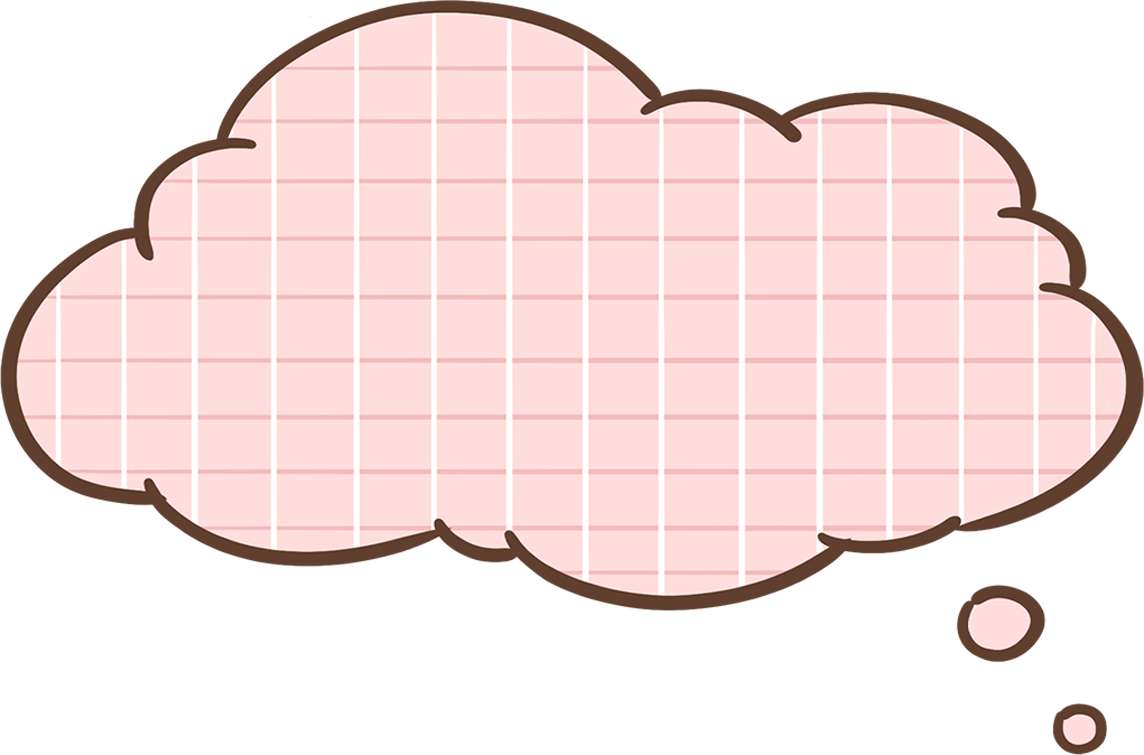 LUYỆN TẬP
Tính:
1
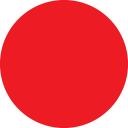 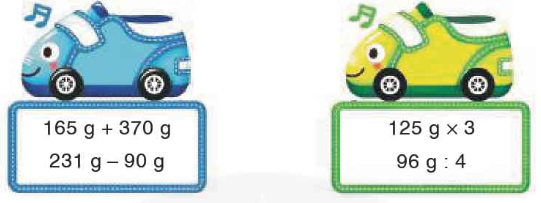 = 375 g
= 535 g
= 141 g
= 24 g
<, >, = ?
2
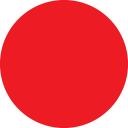 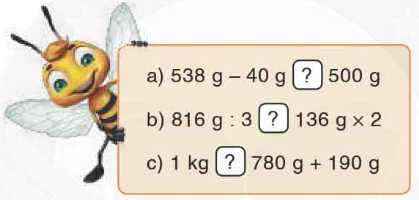 <
498 g
=
272 g
272 g
>
970 g
1 000 g
Mẹ mua 1 kg bột mì. Mẹ đã dùng 700 g để làm bánh. Hỏi mẹ còn lại bao nhiêu gam bột mì?
Mẹ mua 1 kg bột mì. Mẹ đã dùng 700 g để làm bánh. Hỏi mẹ còn lại bao nhiêu gam bột mì?
Mẹ mua 1 kg bột mì. Mẹ đã dùng 700 g để làm bánh. Hỏi mẹ còn lại bao nhiêu gam bột mì?
3
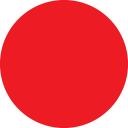 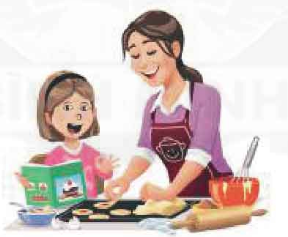 Tóm tắt:
1 kg
Bột mì
? g
làm bánh 700 g
Bài giải
Đổi 1 kg bột mì = 1 000 g bột mì.
Số gam bột mì mẹ còn lại là:
1 000 – 700 = 300 (g)
Đáp số: 300 g bột mì.
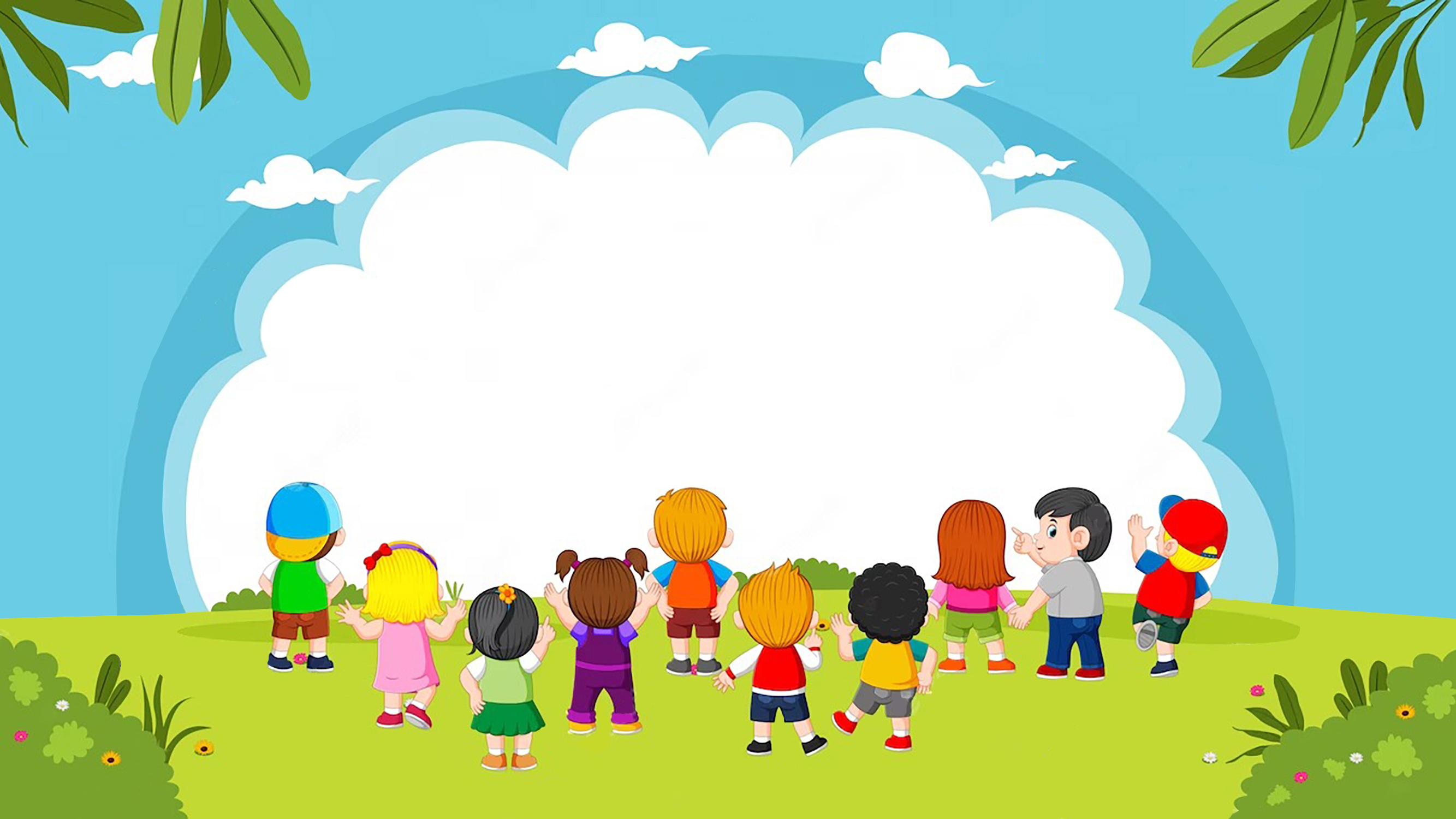 VẬN DỤNG
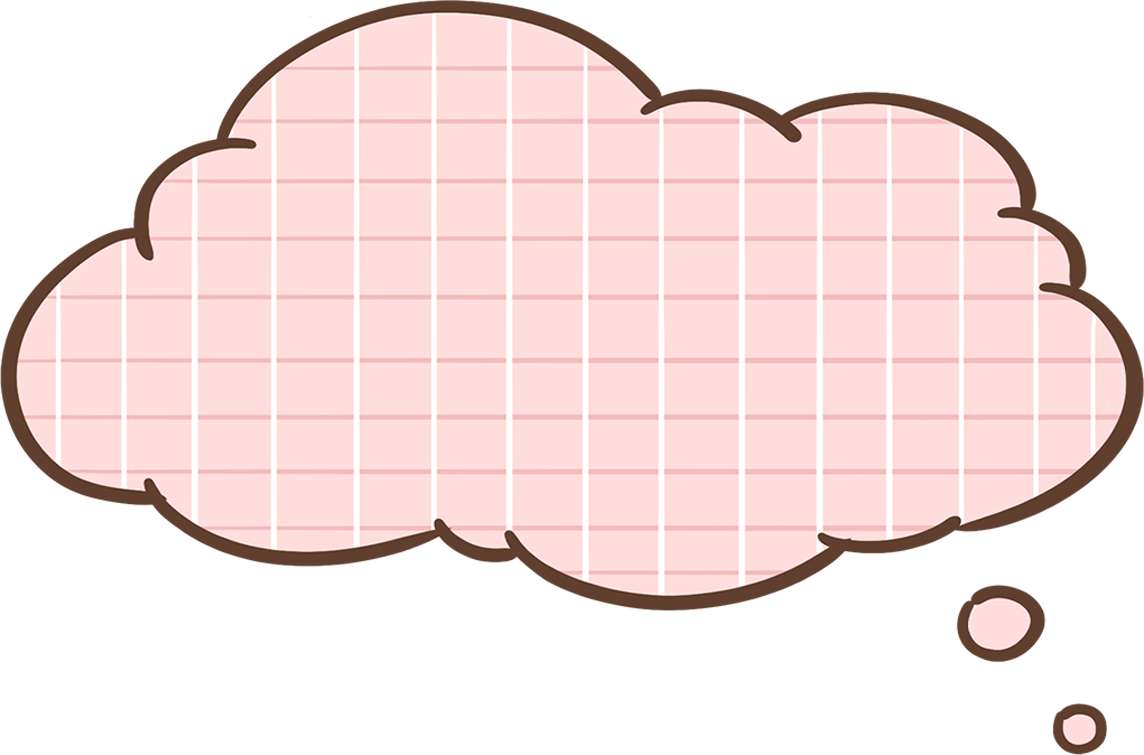 VẬN DỤNG
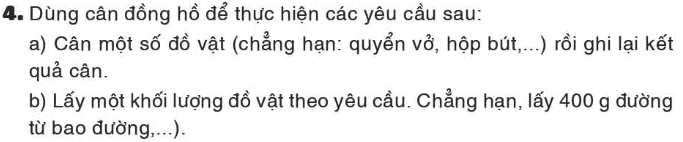 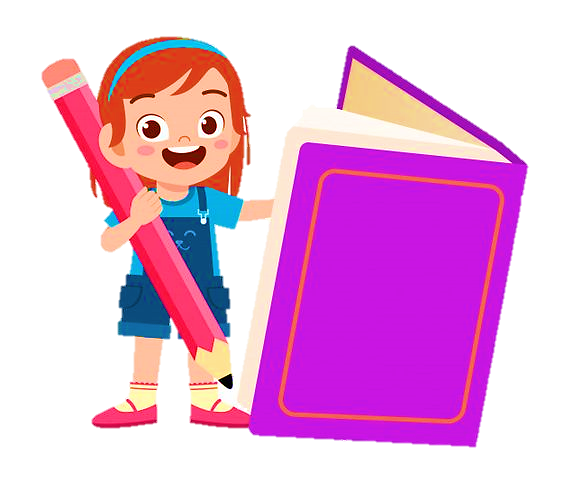 Dặn dò: 
Về nhà ôn tập lại 
bài học và chuẩn bị bài  tiếp theo
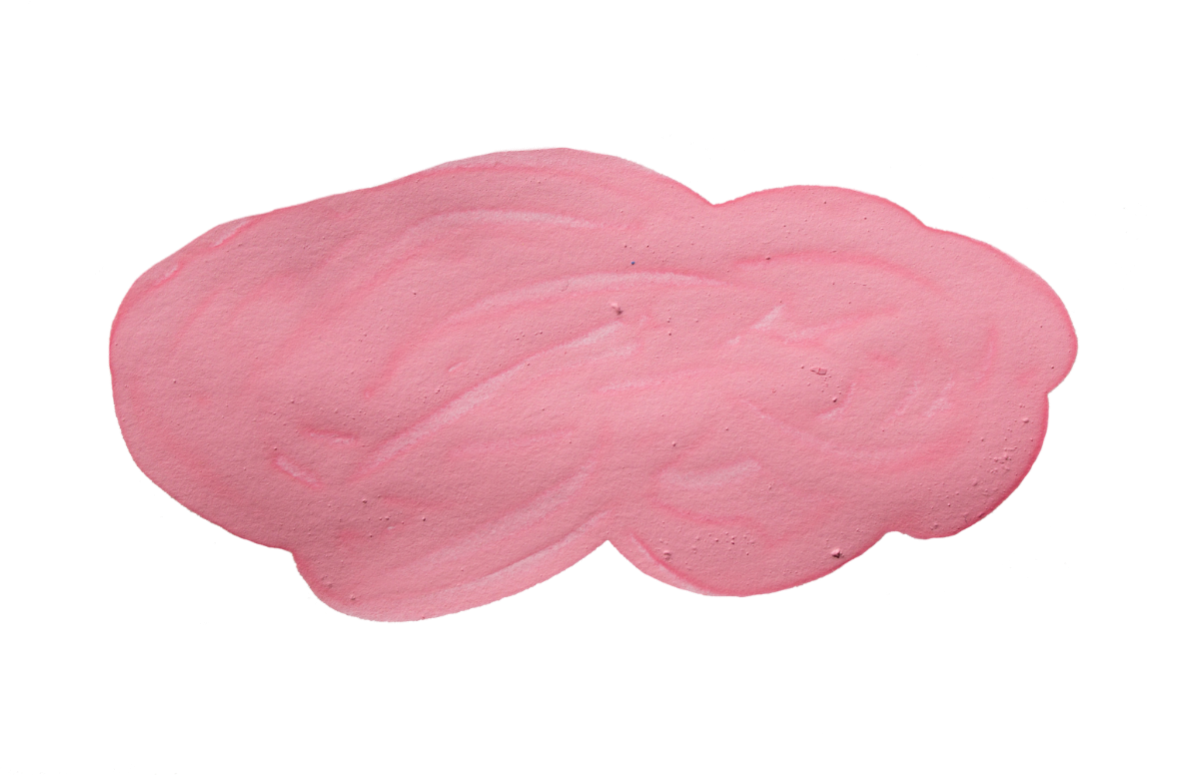 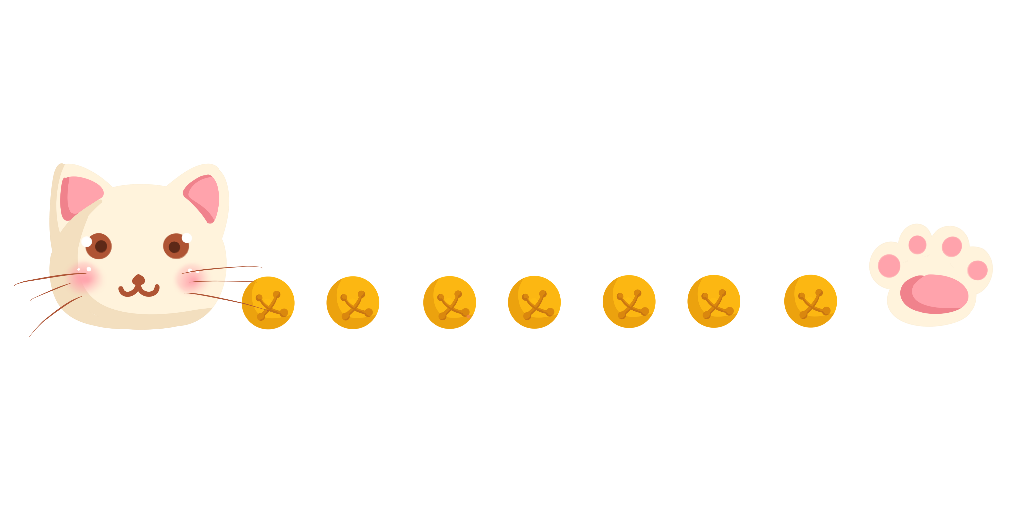 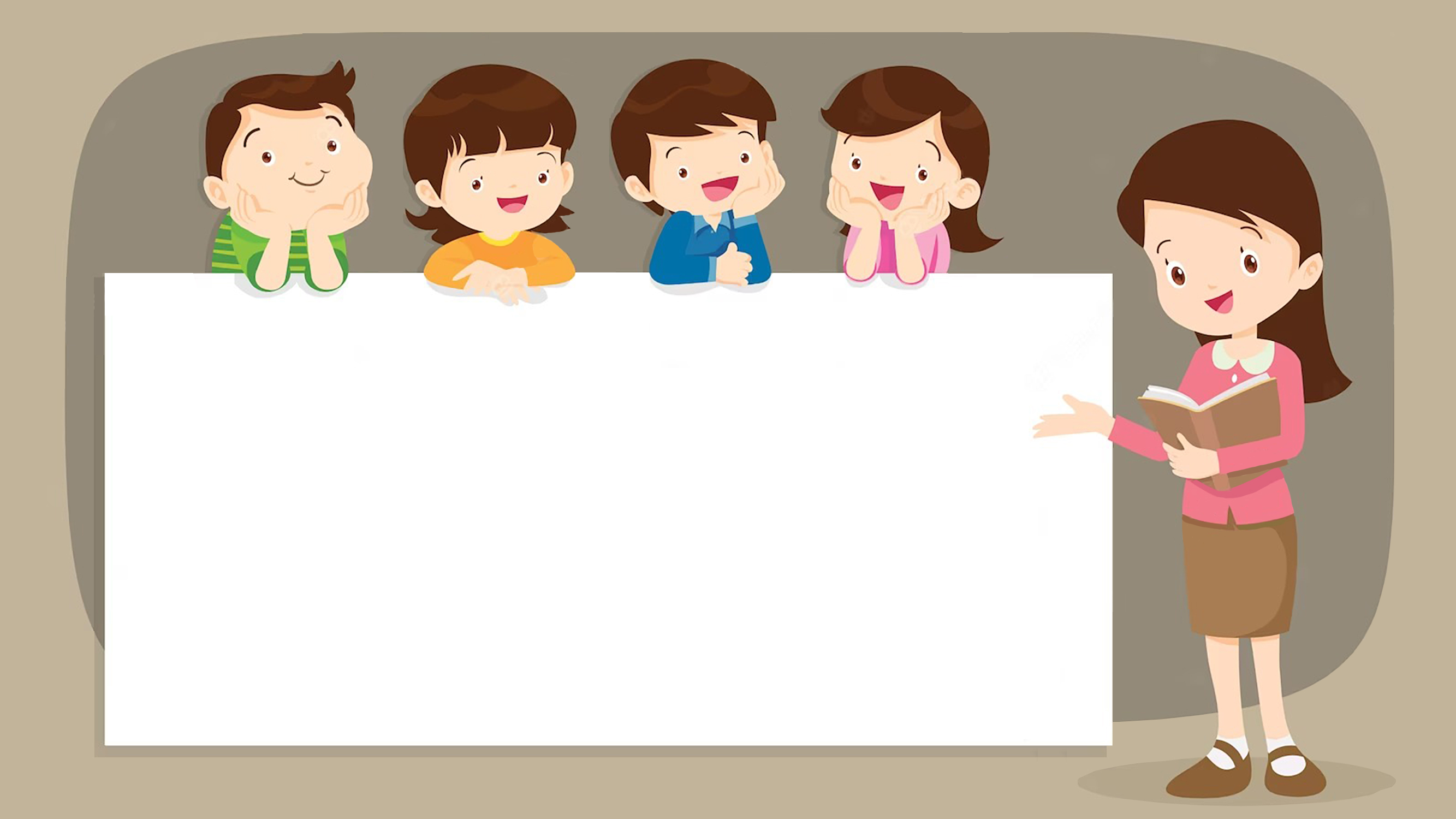 DẶN DÒ
1. 
2.
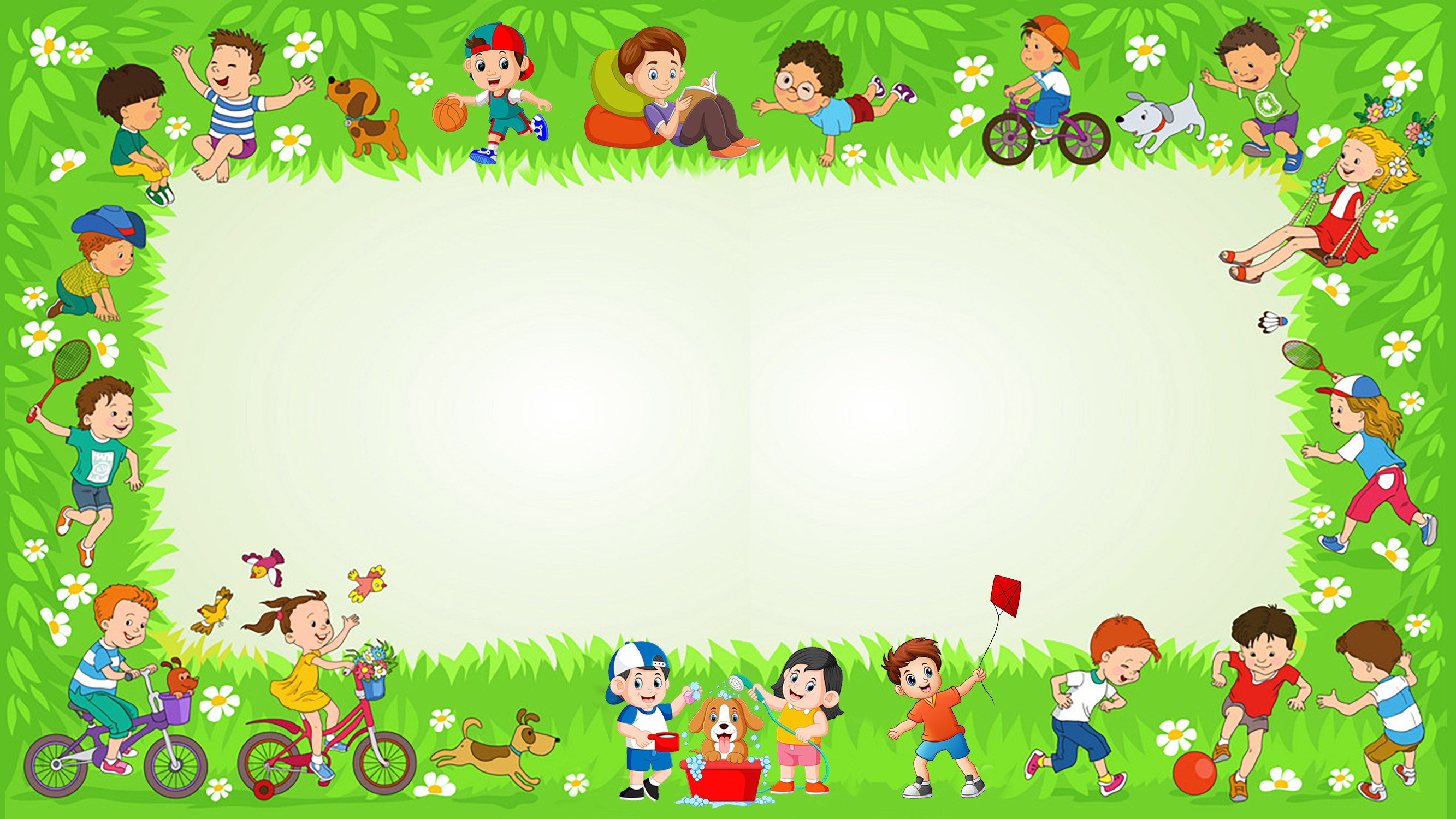 Chúc các emhọc tốt
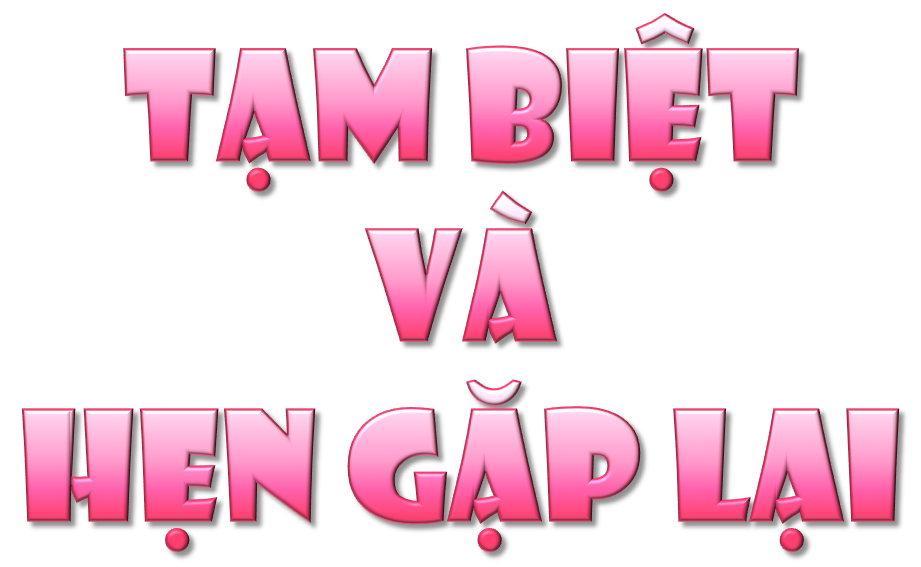 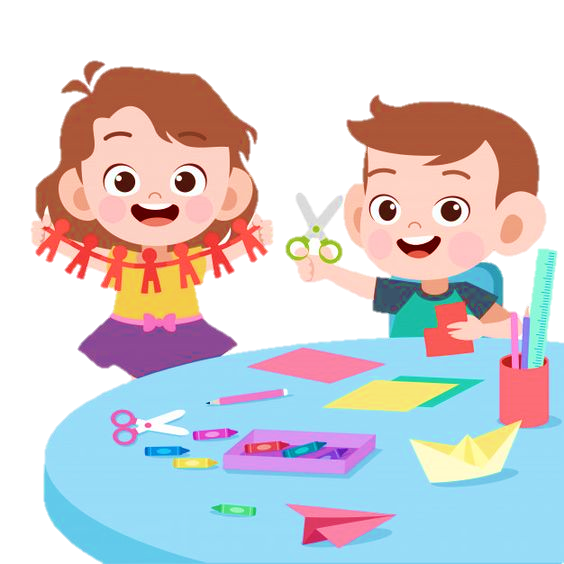 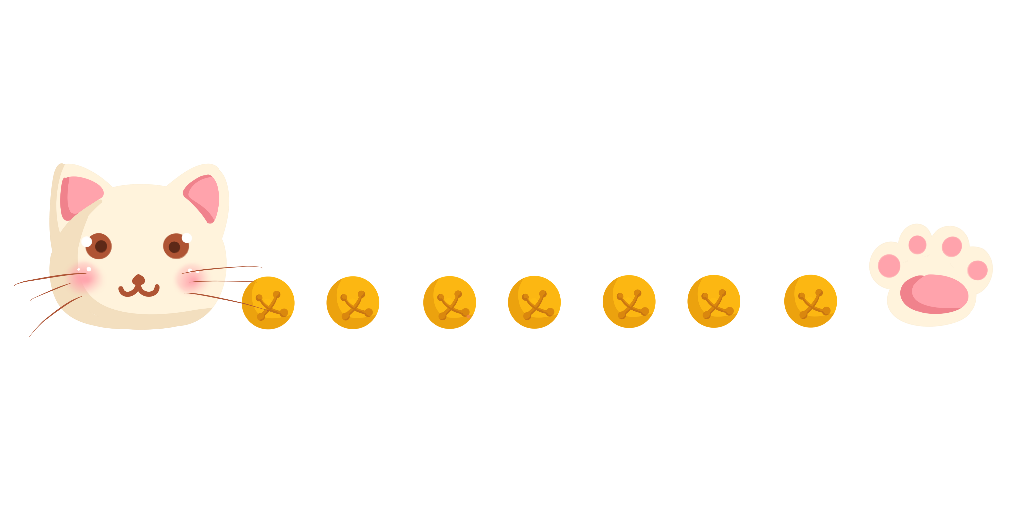